Anticipe la falta de repuestos
Actualización de módulos de campo de PLC
DESCRIPCIÓN
VALOR Y VENTAJAS
Una solución más segura con un componente más reciente disponible en el mercado.
Prevención de paros prolongados en caso de falla:
Los fabricantes de los adaptadores Allen Bradley DH+/RIO han dejado de producirlos.
Existe el riesgo de una inminente falta de repuestos.
Esto puede conllevar largos paros de los equipos en las plantas de embotellado.
Mejor protocolo de comunicaciones gracias al estándar EtherNet/IP.
Continuidad del abastecimiento de repuestos.
Solución de hardware actualizada con componentes completamente activos:
El nuevo sistema consta de nuevos adaptadores de tipo EtherNet/IP y cableado para el nuevo protocolo.
Es posible evaluar la actualización de la HMI, del PLC y de los variadores de frecuencia también caso por caso.
* Se deberá estudiar la posibilidad de aplicación caso por caso.
Actualización de módulos periféricos de automatización
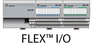 Valor: Obsolescencia
Equipo: SRAA, SREV, SRSC, SFB, SREP
Código de catálogo: OCF001